义务教育教科书（苏教版）四年级   数学  上册
角的度量
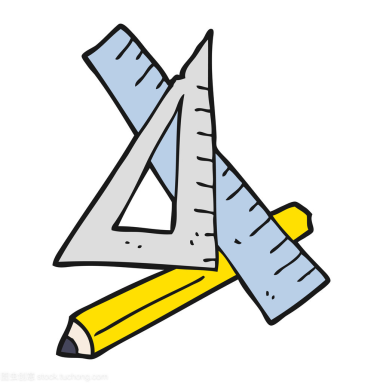 张家港市徐市小学   范艳
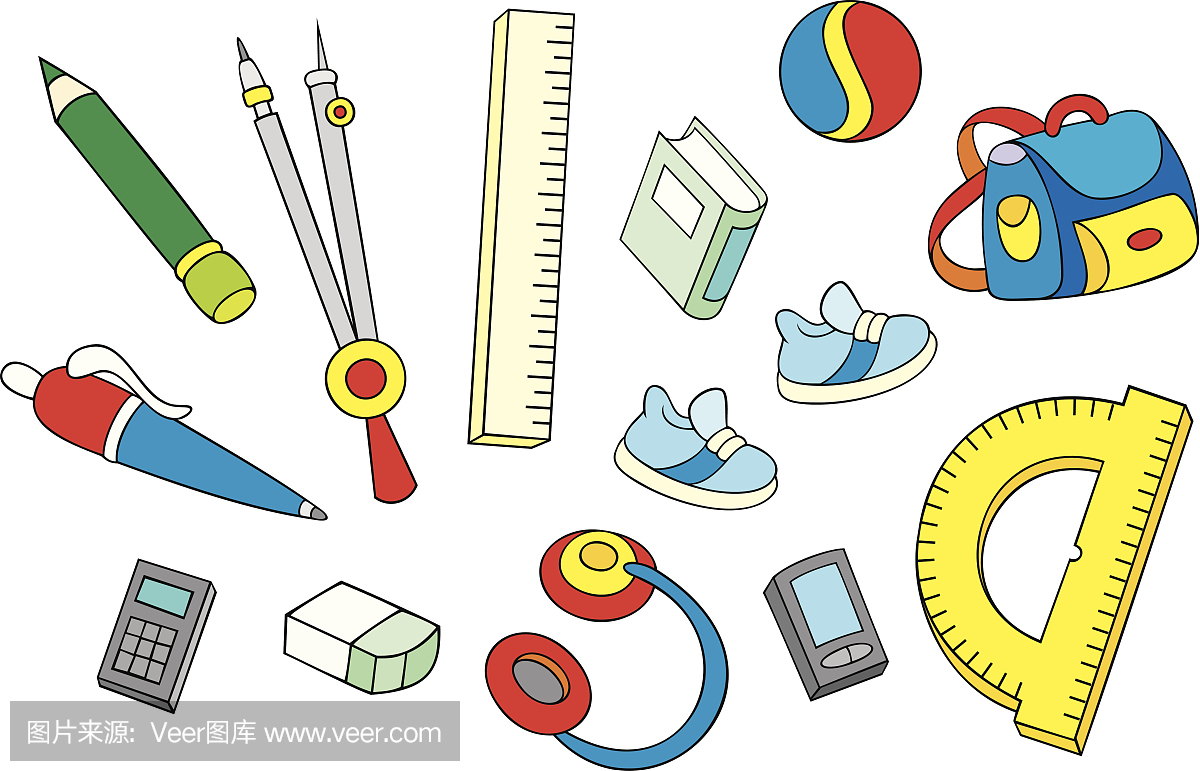 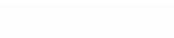 5厘米
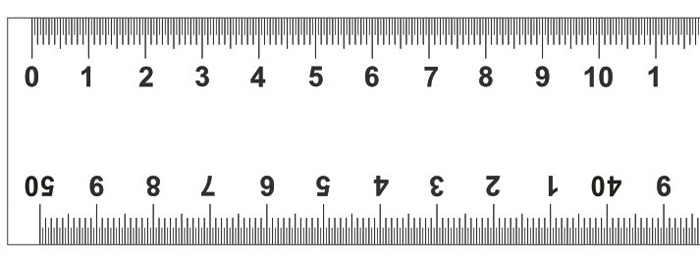 1cm2
6平方厘米
1cm2
1cm2
1cm2
1cm2
1cm2
边
1
顶点
边
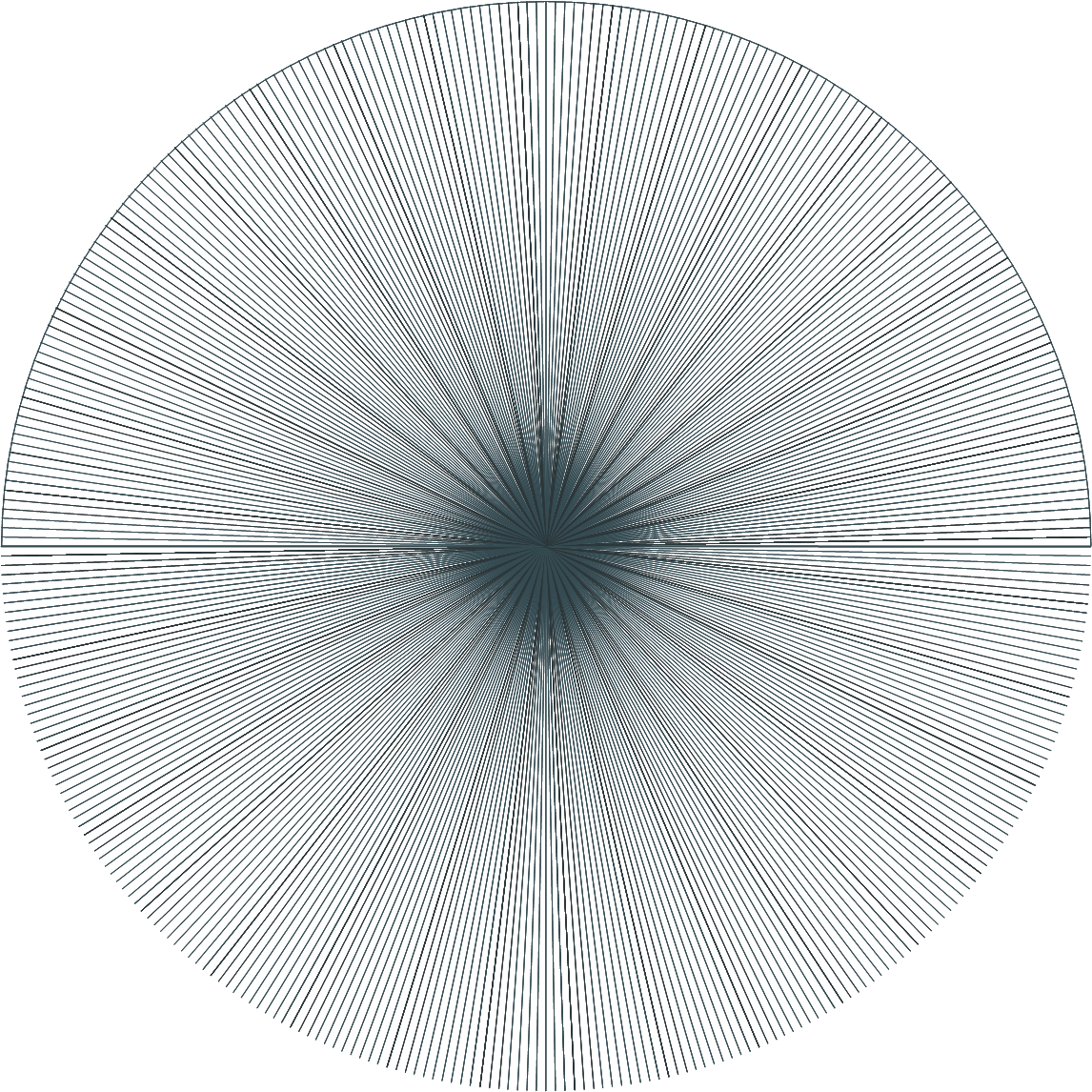 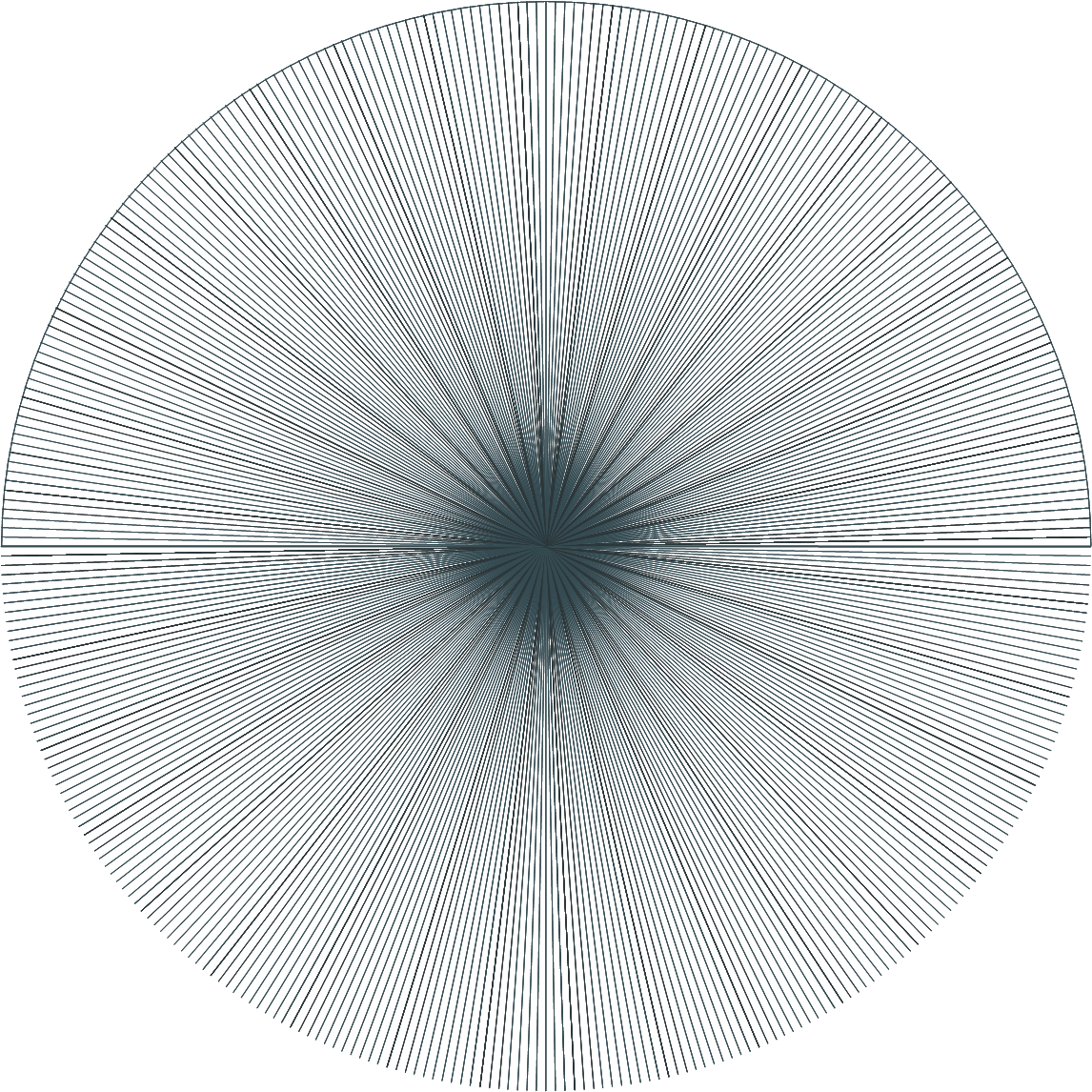 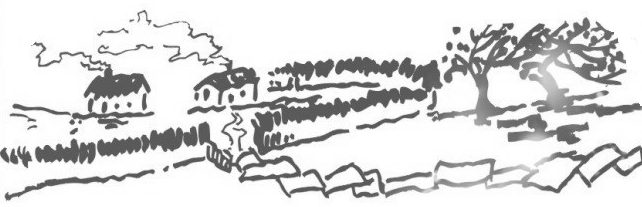 地平线
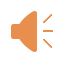 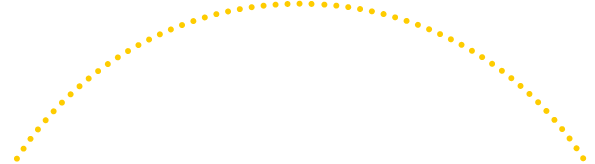 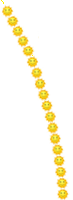 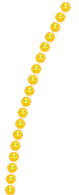 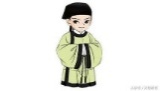 1度
1度 记作1°
1度
把半圆分成180等份，每一份所对的角是1度的角。“度”是角的计量单位, 用符号“ °”表示，如1度记作“1°”。
90
80
100
110
70
120
60
130
50
140
40
150
30
20
160
170
10
5
1°
180
●
0
中心
0°刻度线
100
90
80
110
70
90
60
80
120
100
110
70
50
60
130
120
40
140
50
130
140
40
30
150
150
30
20
160
160
20
170
10
10
170
180
180
●
0
0
中心
0°刻度线
0°刻度线
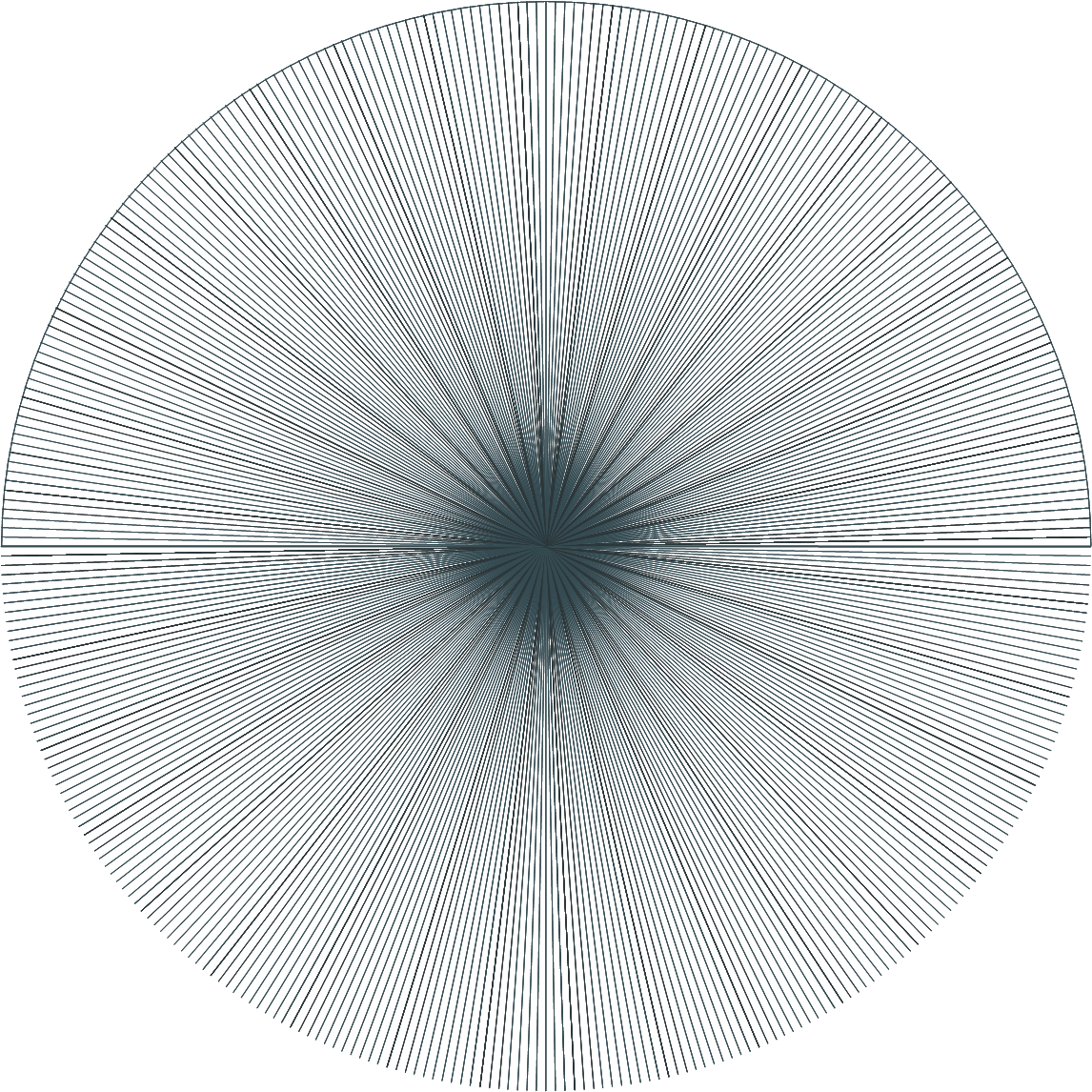 100
90
80
110
70
90
90
60
80
100
120
100
80
110
110
70
70
50
60
60
130
120
120
90
100
80
40
130
140
50
50
110
130
70
120
60
40
140
140
40
30
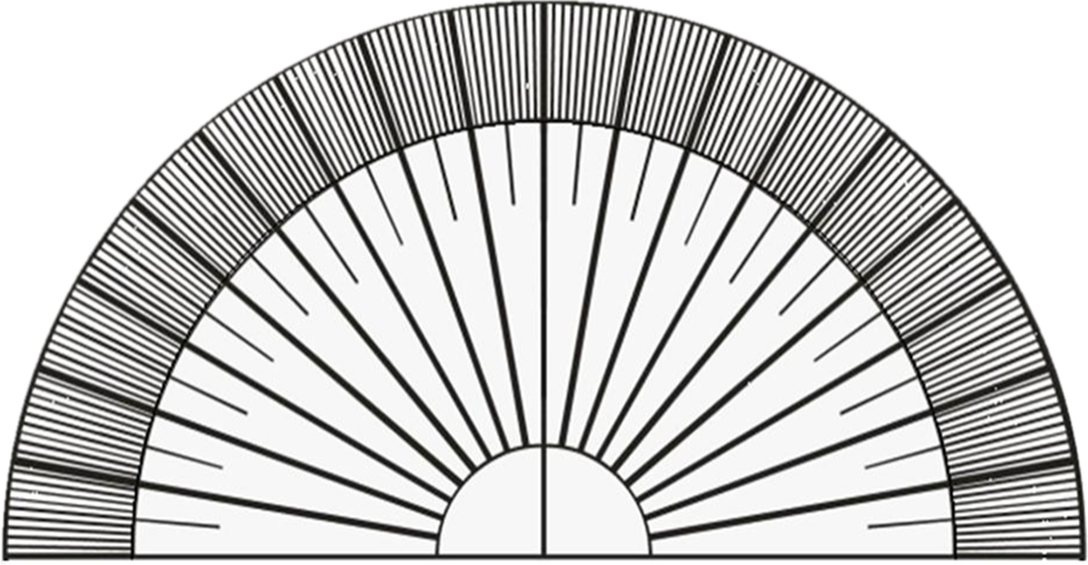 130
50
150
150
140
30
30
150
40
20
160
150
30
160
20
160
20
160
20
10
170
10
10
170
170
170
10
180
180
●
●
180
180
0
0
0
0
中心
0°刻度线
0°刻度线
找角
活动要求：
（1）在量角器上找到指定的角。
（2）描一描，描出顶点和两条边。
（3）说一说你是怎么找的？
20°
45°
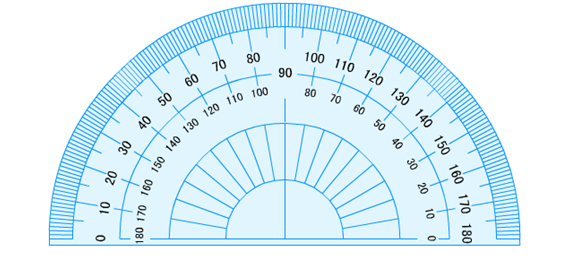 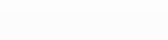 量角
活动要求：
（1）量一量，用量角器量出角的度数。
（2）想一想，量角的步骤是怎么样的？
（3）说一说，总结量角的方法。
3
1
2
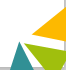 1cm2
1cm2
1cm2
1cm2
1cm2
1cm2
比一比
测量长度、面积和角的过程，有什么共同之处？
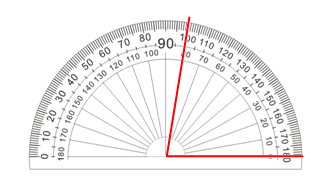 1厘米
80°
5厘米
6平方厘米
……
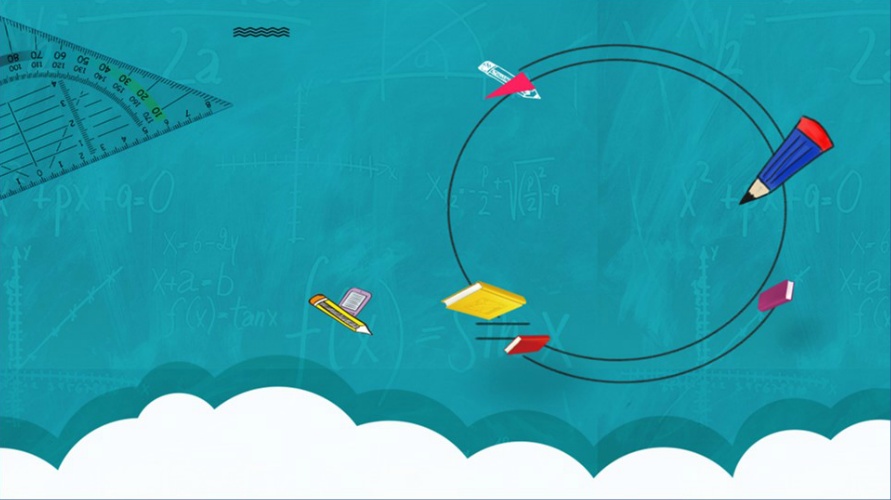 关于测量，你还有哪些问题？
你知道吗？
为了更精确地测量角的大小，还可能有哪些度量角
的单位呢？
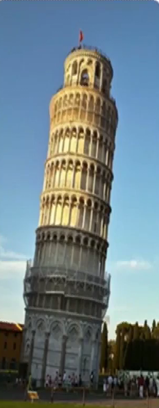 角的单位除了度还有分和秒。

1度=60分  1分=60秒

世界上斜而不倒的比萨斜塔，它的倾斜
角度为3度59分24秒。
你知道吗？
测量角的工具有还有哪些呢？
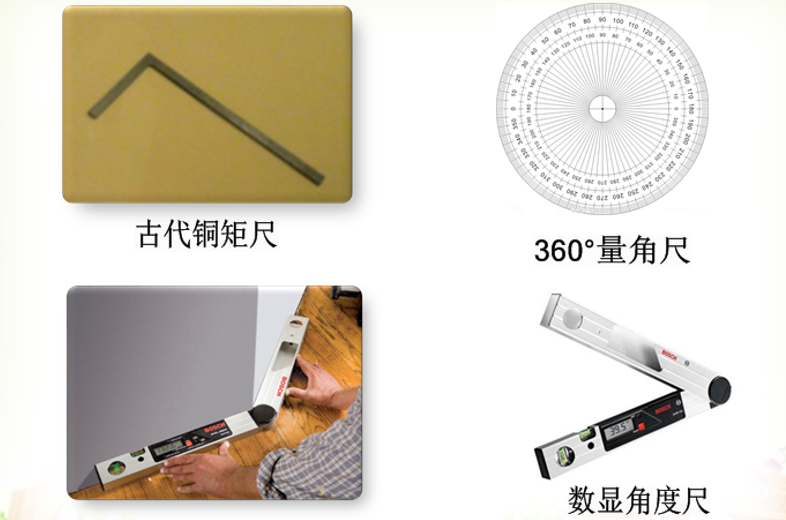 你知道吗？
测量角的工具有还有哪些呢？
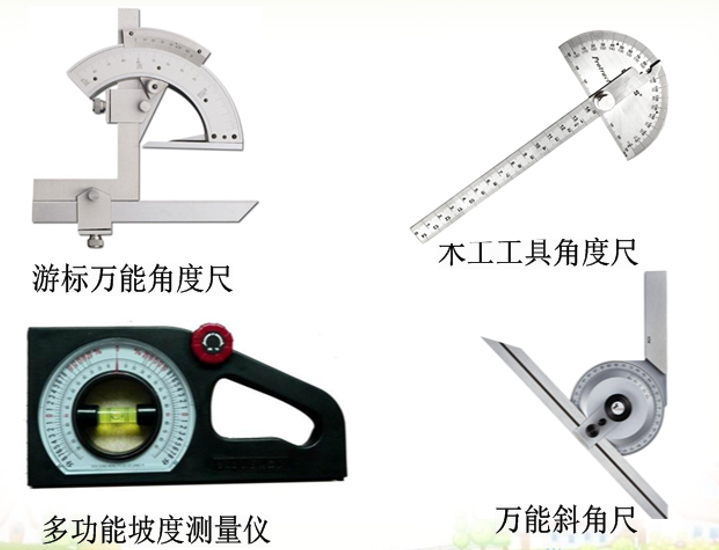